¿PARA QUÉ PARTE DEL CUERPO?
FOR WHICH PART OF THE BODY?
los pies
la cabeza
las piernas
Los ojos
las manos
las orejas
el brazo
la rodilla
el dedo
la espalda
la muñeca
la garganta
el brazo
el tobillo
los dientes
la cabeza
¿QUÉ TE PASA?
tengo un catarro
¿QUÉ TE PASA?
me he torcido el tobillo
¿QUÉ TE PASA?
me he roto el dedo
¿QUÉ TE PASA?
tengo una picadura
¿QUÉ TE PASA?
tengo una insolación
¿QUÉ TE PASA?
me duele el diente
¿QUÉ TE PASA?
me he roto el pie
¿QUÉ TE PASA?
estoy mal
¿QUÉ TE PASA?
tengo fiebre
¿QUÉ TE PASA?
me duele la cabeza
¿QUÉ TE PASA?
me he roto el brazo
¿QUÉ TE PASA?
me he torcido la muñeca
¿QUÉ TE PASA?
me duele la oreja
¿QUÉ TE PASA?
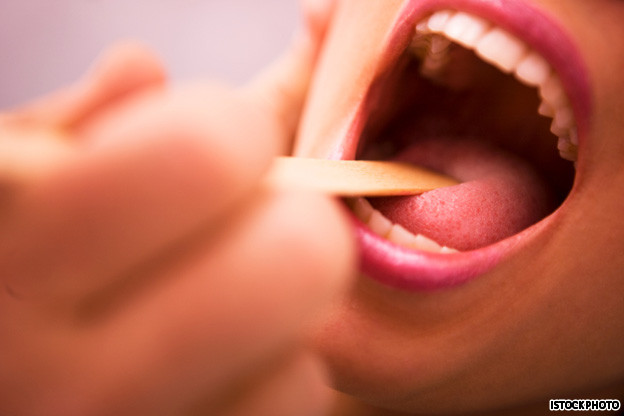 me duele la garganta
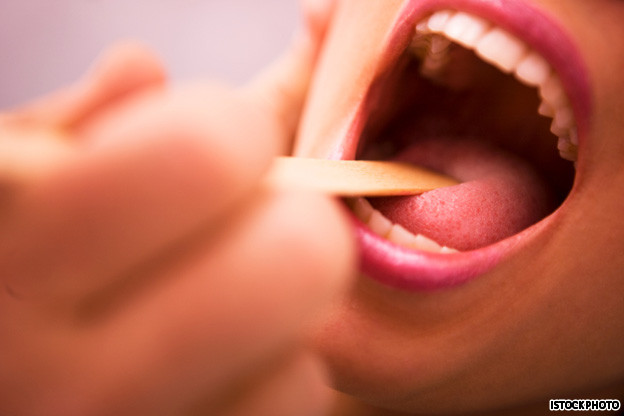